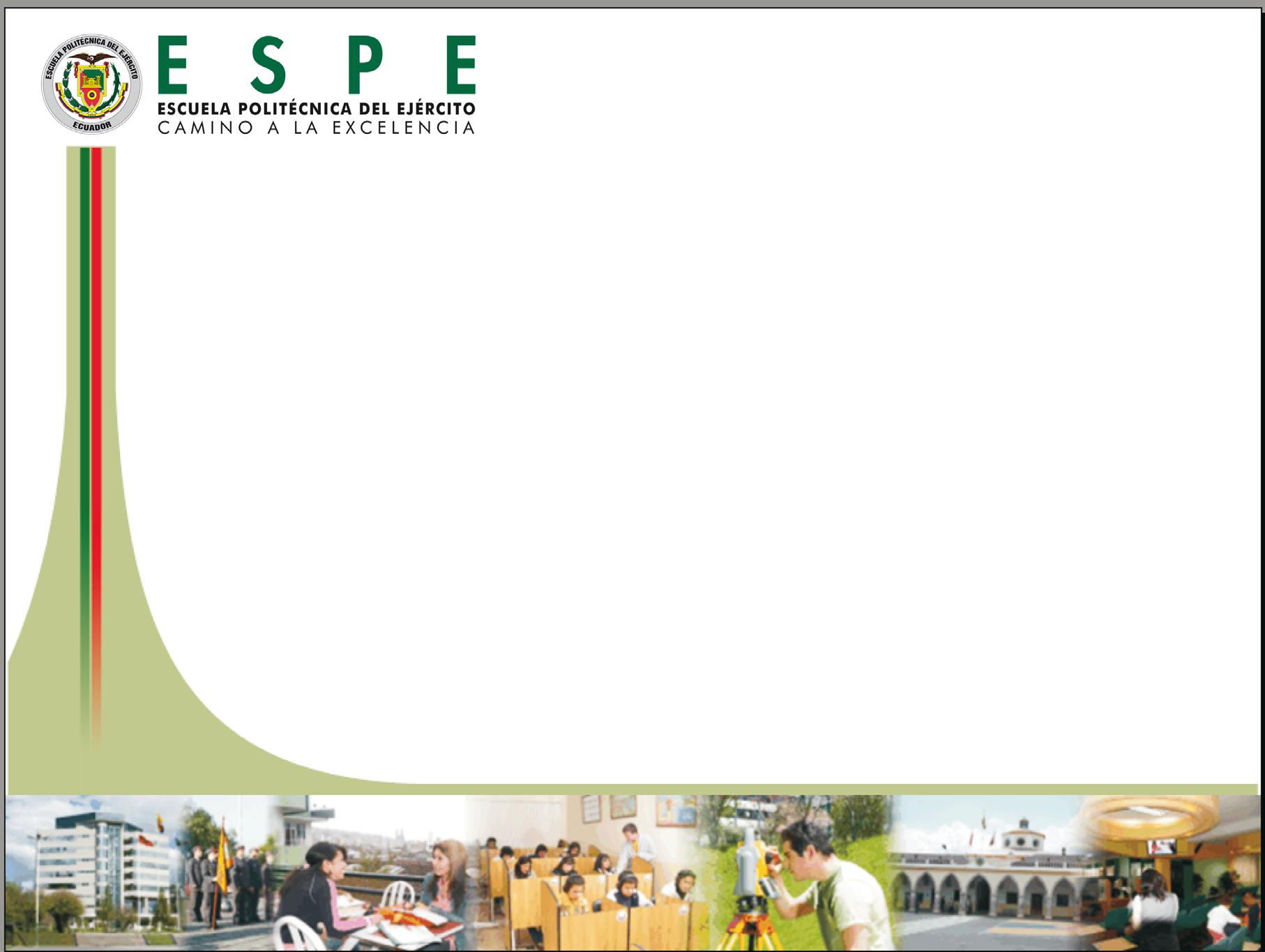 DEPARTAMENTO DE CIENCIAS DE LA ENERGÍA Y MECÁNICACARRERA DE INGENIERÍA MECÁNICA“DISEÑO E IMPLEMENTACIÓN DE UN SISTEMA DE MANTENIMIENTO INDUSTRIAL ASISTIDO POR COMPUTADOR PARA LA EMPRESA CUBIERTAS DEL ECUADOR KUBIEC S.A. EN LA PLANTA ESTHELA”PROYECTO PREVIO A LA OBTENCIÓN DEL TITULO DEINGENIERO MECÁNICOAUTOR: SR. JERSON JAIR RIERA CHAVEZDIRECTOR: ING. OSWALDO MARIÑOCODIRECTOR: ING. JUAN DÍAZNoviembre 2012
[Speaker Notes: A continuación la exposición del proyecto de grado previo a la obtención de nuestro título]
CAPITULO 1
GENERALIDADES
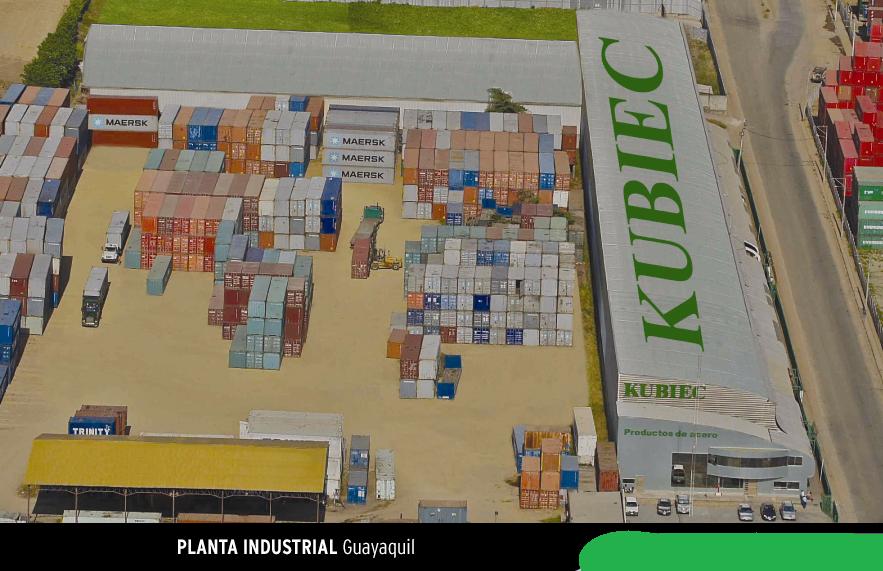 KUBIEC Inicia sus actividades hace 17 años.
Con 3 socios principales, capital de inicio de 25000 USD/socio
El creciente desarrollo se debe a productos diferenciados.
El personal capacitado es un pilar fundamental para la empresa
ACTUALIDAD
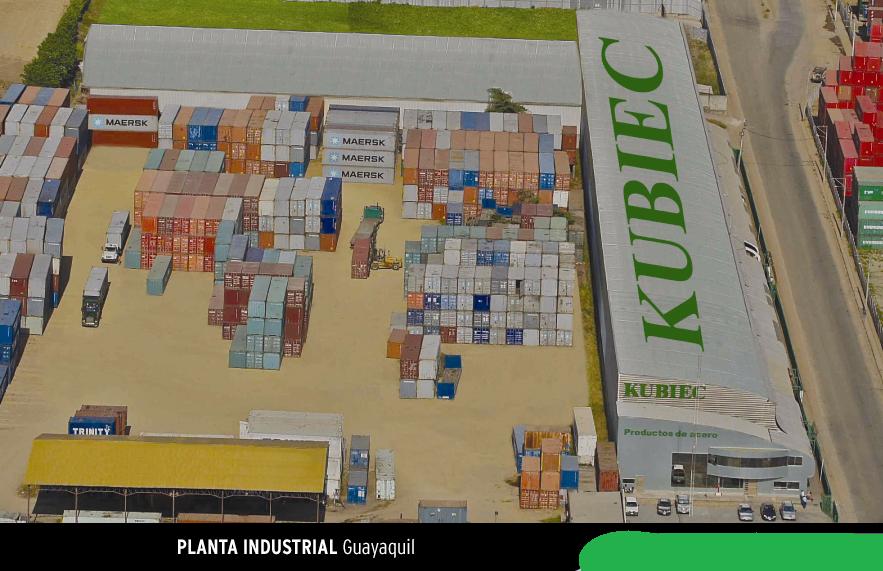 Patrimonio de USD 30 millones
Más de 480 personas empleadas
Sucursal Kubiec Colombia
Se prevee facturar USD 100 millones el próximo año
PLANTA GYE
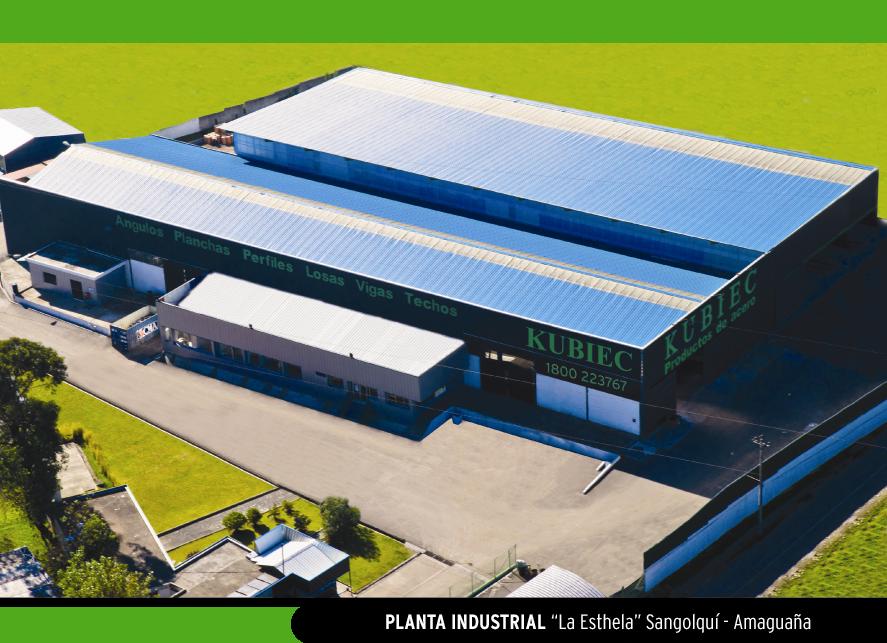 LA ESTHELA
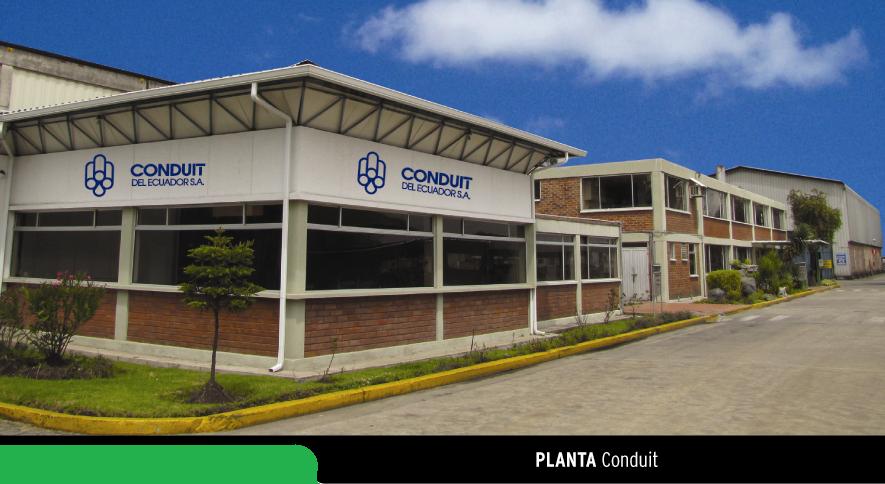 CONDUIT
PRODUCTOS
KUBIMIL
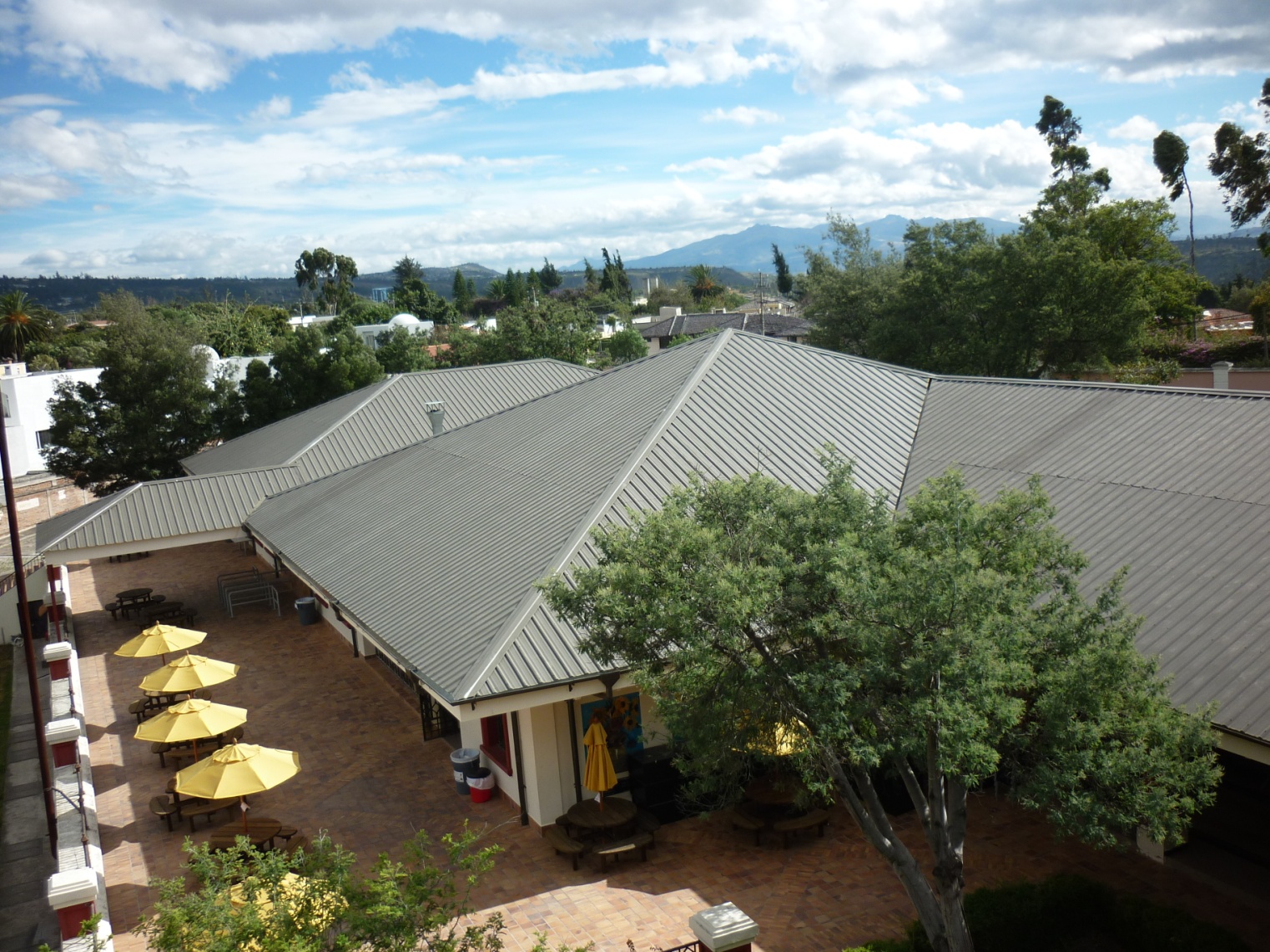 PRODUCTOS
KUBITEJA
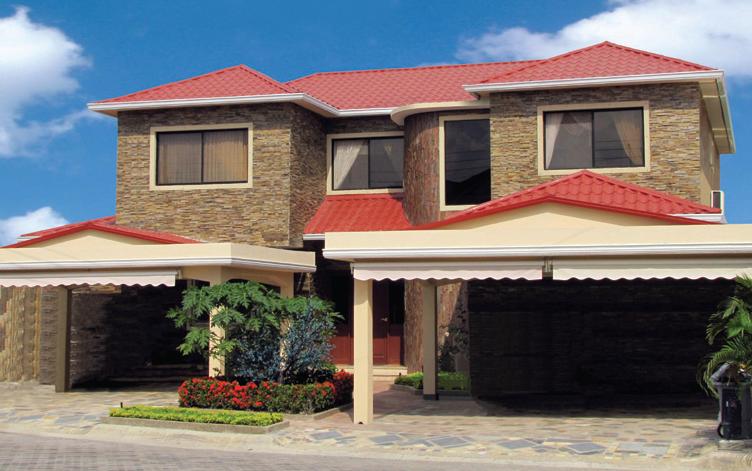 PRODUCTOS
KUBILOSA
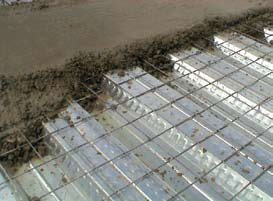 KUBILOC
VIGACERO
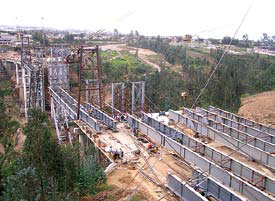 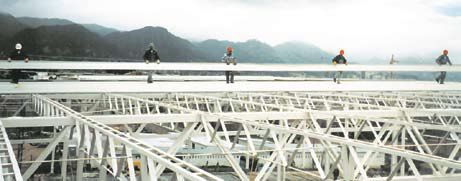 ANTES
DESPUES
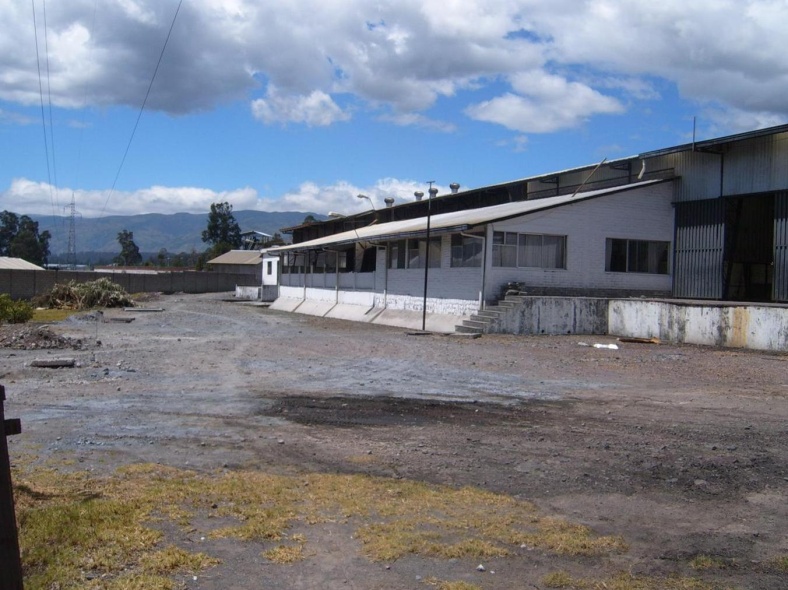 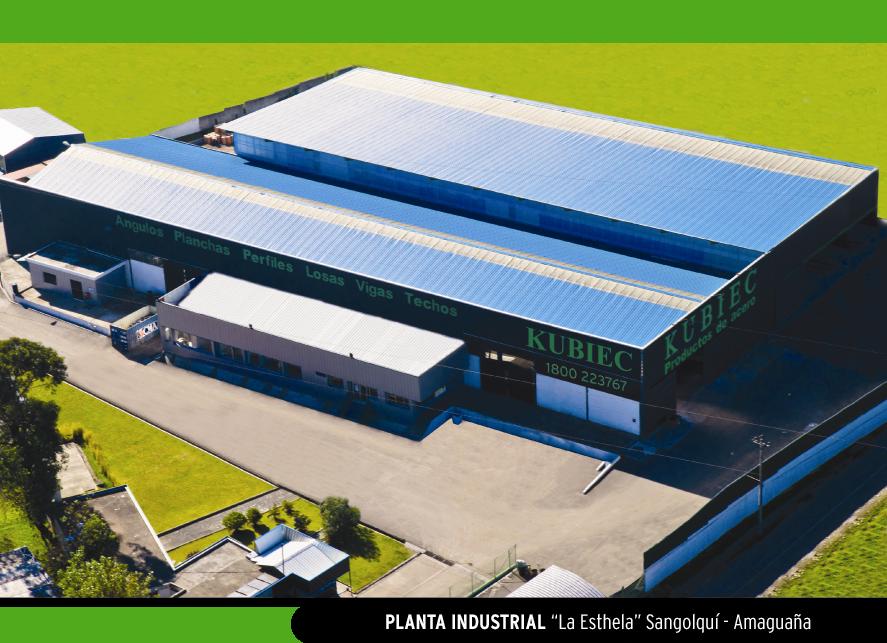 La planta Industrial “Esthela” inicia sus actividades desde el año 2007.
Se refacciona la planta.
Se diversifica la gama de productos.
Contratación de más personal.
Maquinaria de última tecnología
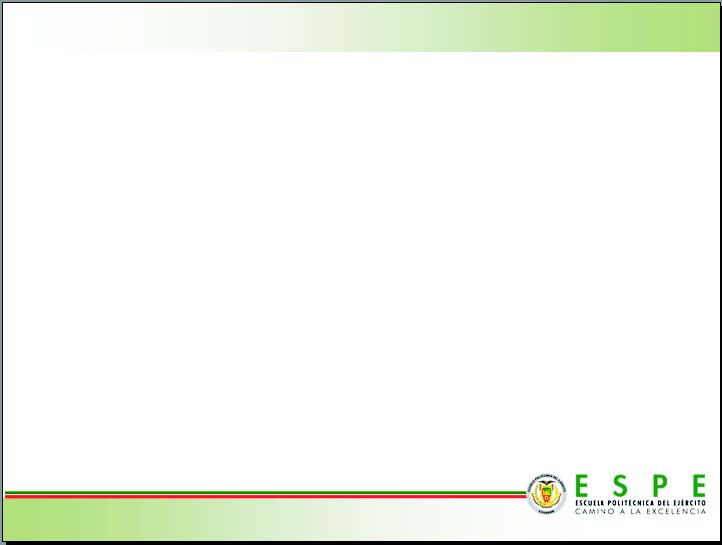 OBJETIVOS
Mantenimiento Preventivo
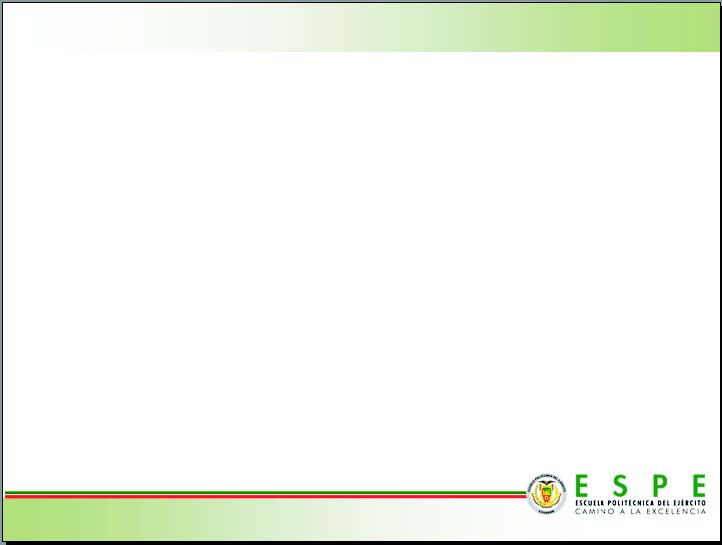 JUSTIFICACION E IMPORTANCIA
CAPITULO 2
MARCO TEORICO
INGENIERIA DEL MANTENIMIENTO
EVITAR
REDUCIR
FALLAS
AVERIAS
REPARAR
MEJORAR
DISPONIBILIDAD
MAQUINARIA
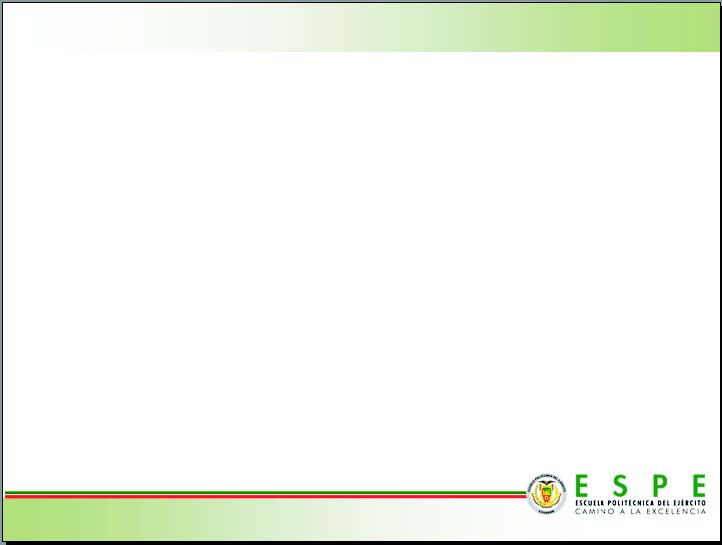 SISTEMAS DE MANTENIMIENTO
MAQUINARIA
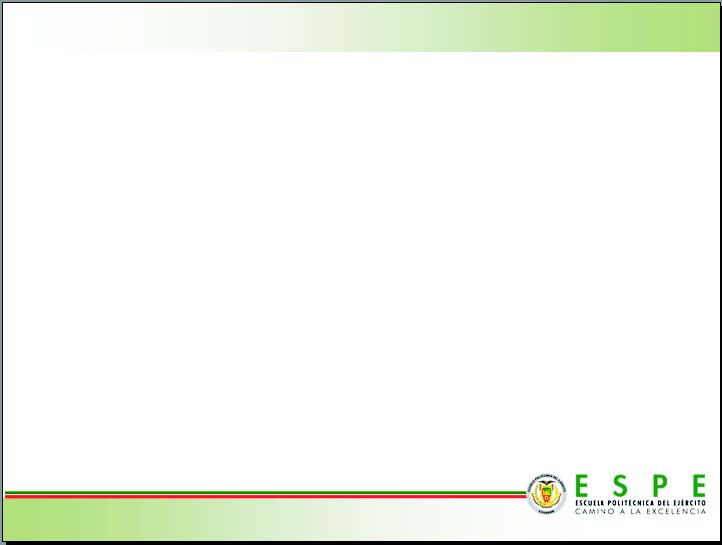 ENVEJECIMIENTO DE LAS MAQUINAS
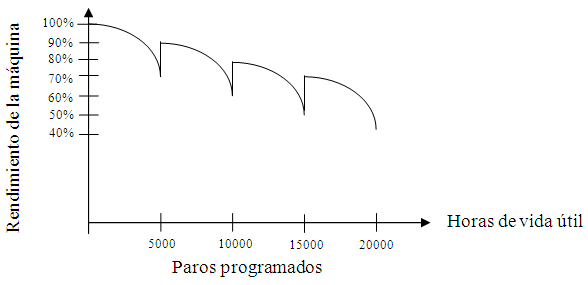 Horas de vida útil vs. Rendimiento de la máquina
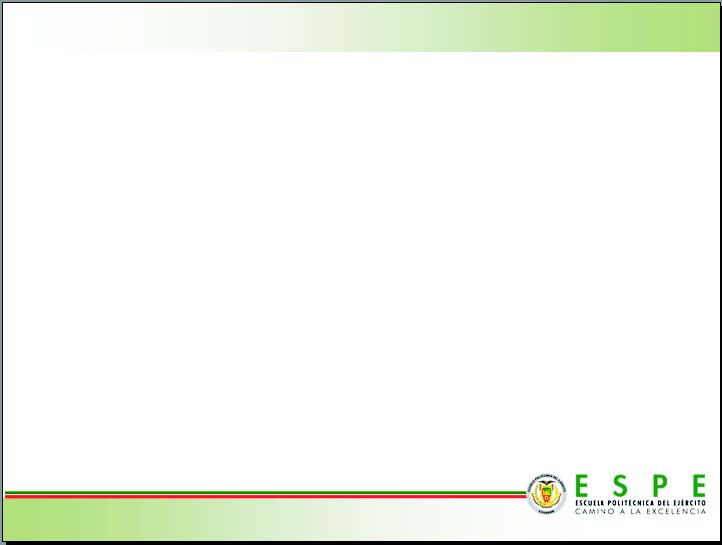 TEORIA DE FALLAS
Las fallas generalmente se originan por las siguientes causas:
SISTEMAS DE PRODUCCIÓN
La Esthela utiliza sistemas productivos por encargo y por lotes
Para mejorar la producción se utiliza:
Teoría de restricciones
TUR
Herramientas de calidad
Todo esto enfocado a la mejora continua
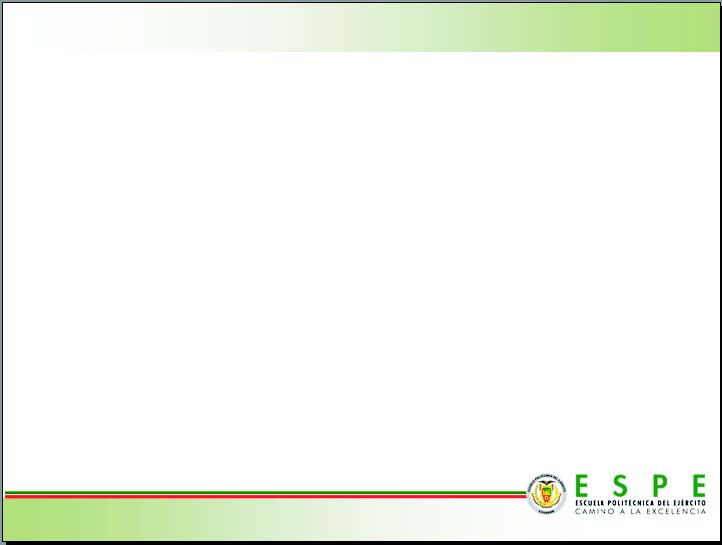 LA SEGURIDAD INDUSTRIAL EN EL MANTENIMIENTO
Normas básicas para realizar un mantenimiento seguro
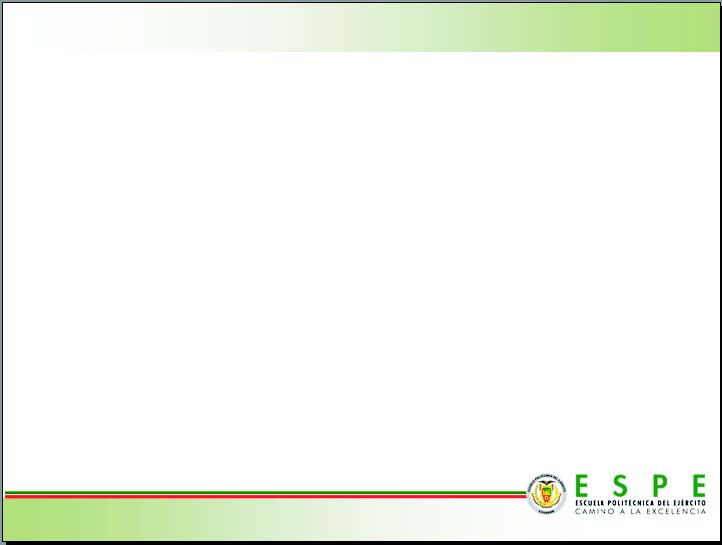 FUNDAMENTOS DEL USO DE BASE DE DATOS
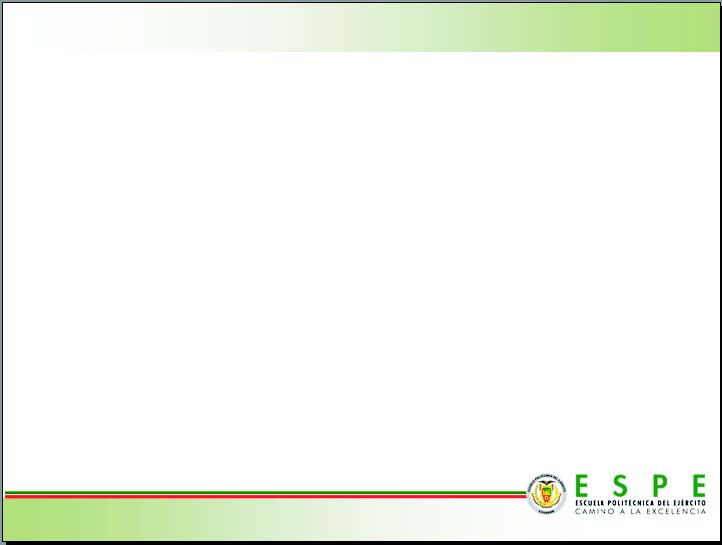 CAPITULO 3 DISEÑO Y DESARROLLO DEL SISTEMA DE MANTENIMIENTO.
LEVANTAMIENTO DE INVENTARIO TECNICO
Para realizar el inventario técnico, se han categorizado los procesos de formado según los productos que se realizan en estos, manteniendo el siguiente esquema:
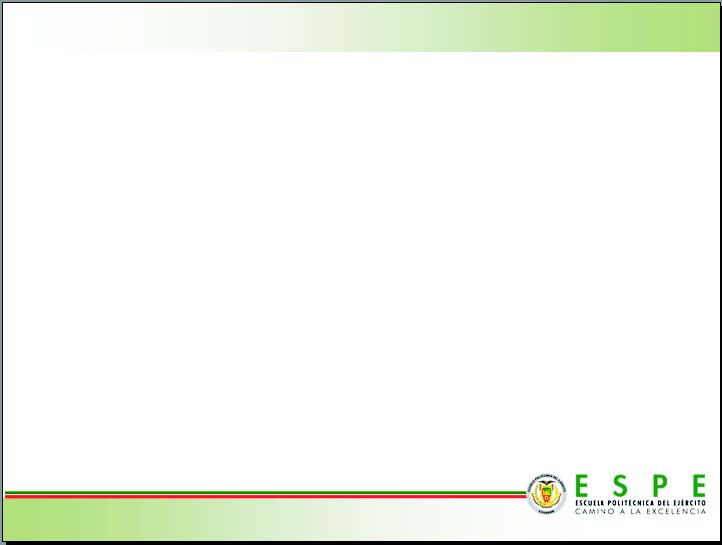 INVENTARIO TECNICO
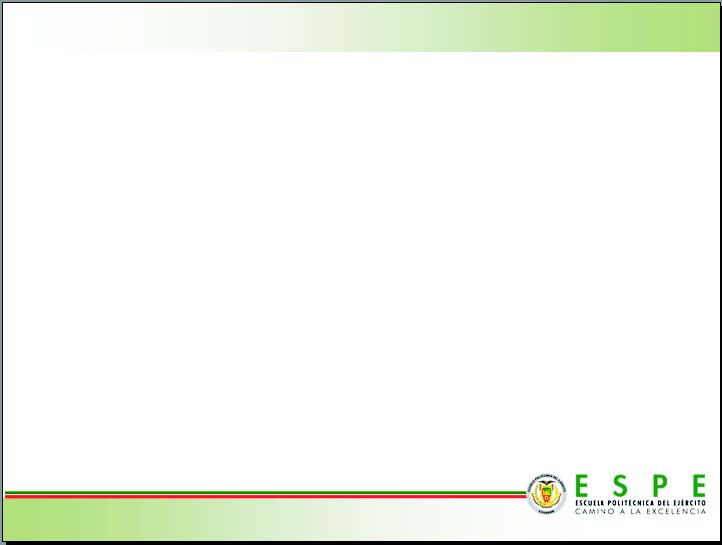 INVENTARIO TECNICO
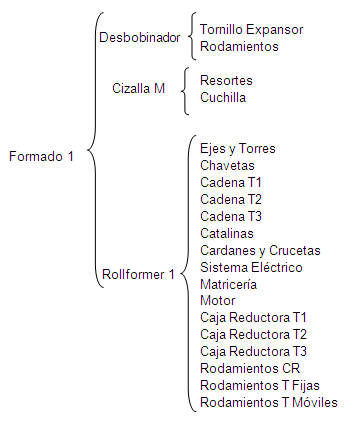 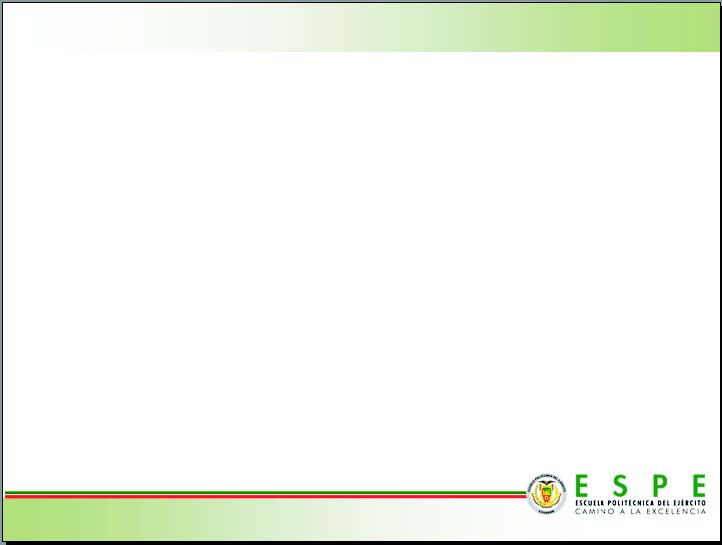 CATEGORIZACION
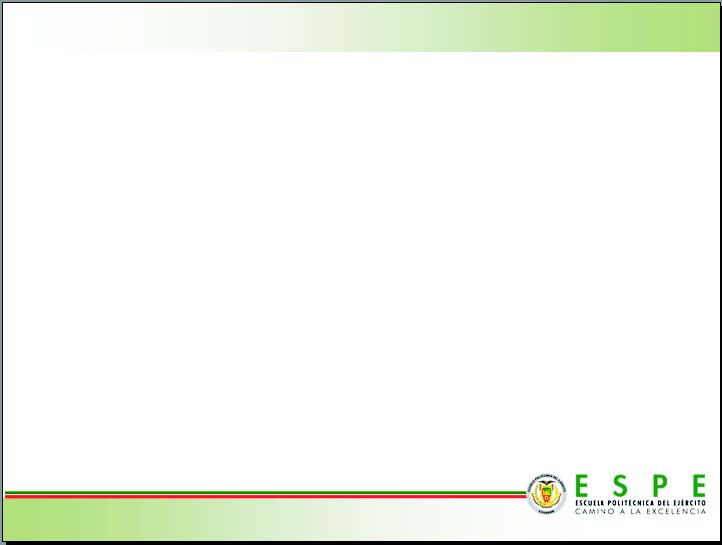 CATEGORIZACION Y DIFERENCIACIÓN
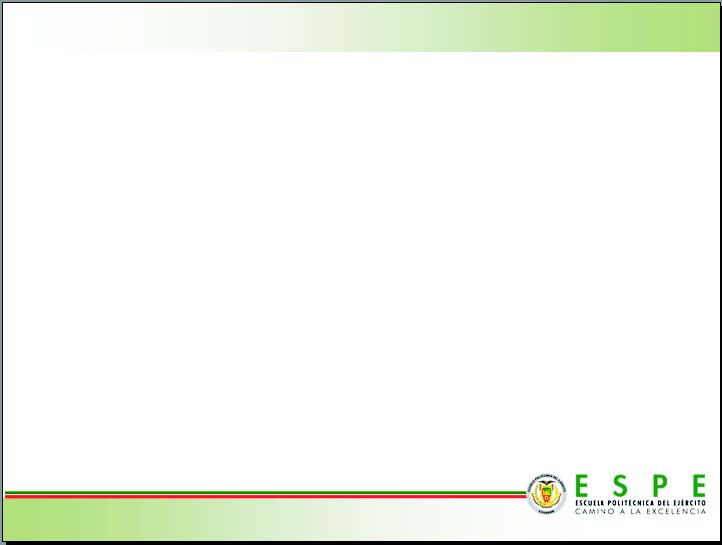 DETERMINACION DE LAS ACCIONES DE MANTENIMIENTO
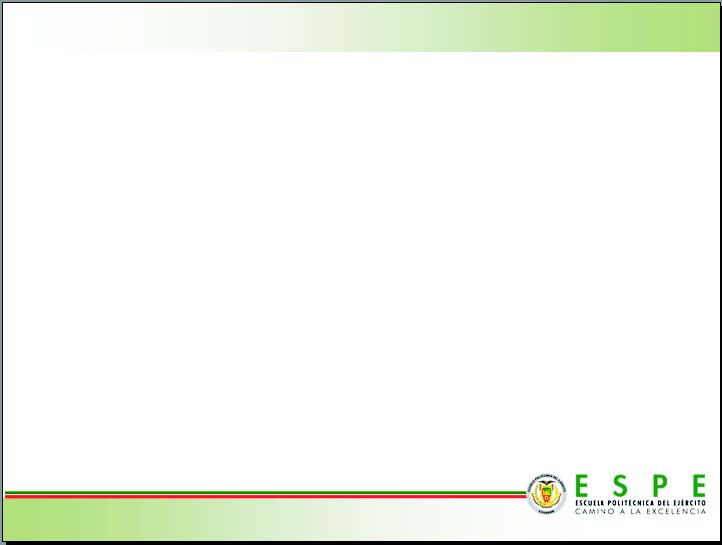 DETERMINACION DE LAS PERIODICIDADES DE LAS ACCIONES DE MANTENIMIENTO
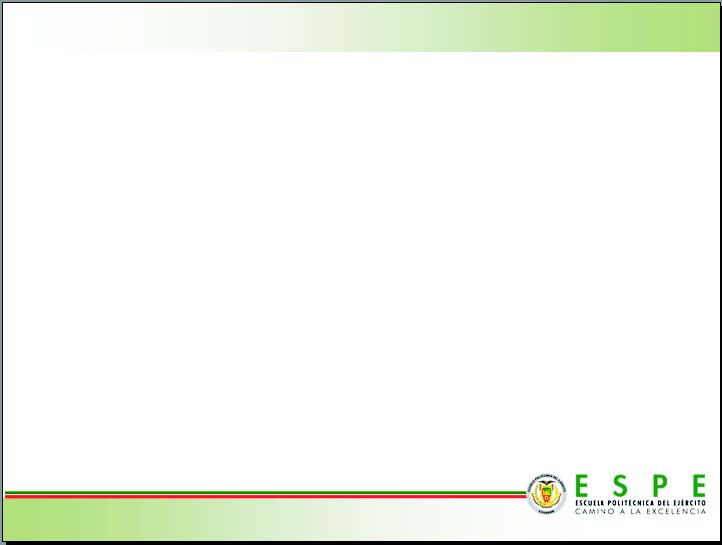 DETERMINACIÓN DE LOS RECUSOS HUMANOS DEL MANTENIMIENTO
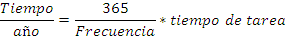 Total = 35,4horas/mes
Labora 80 horas semanales
Técnico
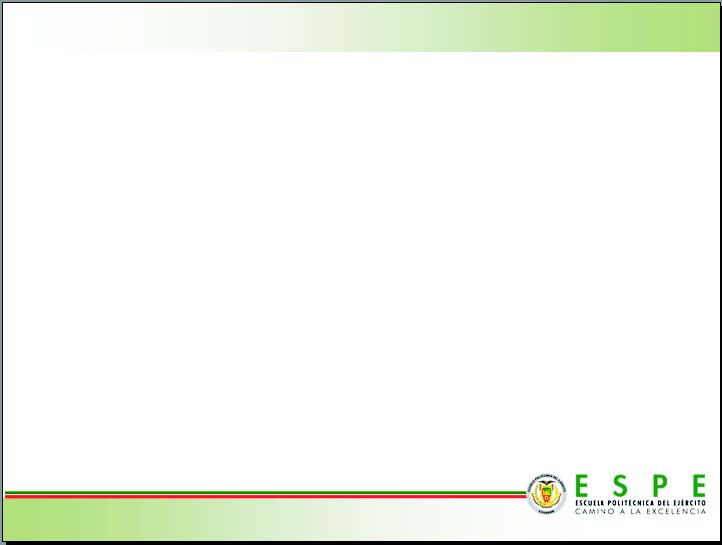 COLECCIÓN DE DATOS DEL SISTEMA DE MANTENIMIENTO
PLANEACIÓN Y CONTROL DEL MANTENIMIENTO
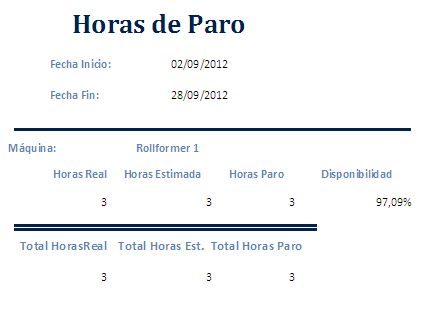 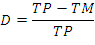 D: Disponibilidad.- estado en el que una máquina está lista para producir.
TP: Tiempo Planeado.- tiempo planificado de producción.
TM: Tiempo Muerto.- tiempo en el cual la maquinaria no está produciendo.
CAPITULO 4DESARROLLO DEL SOFTWARE DE GESTION DE MANTENIMIENTO
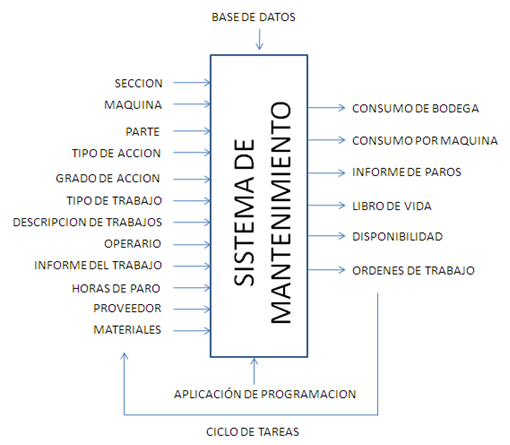 CONFIGURACION DEL SOFTWARE
CORRELACIÓN DEL SOFTWARE
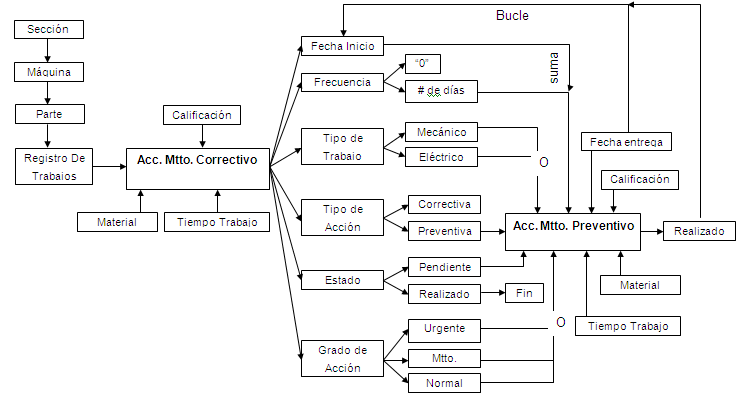 CAPITULO 5IMPLEMENTACION DEL SISTEMA DE MANTENIMIENTO
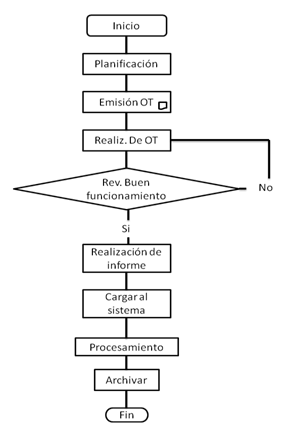 PLANEAMIENTO Y GERENCIA DEL PROYECTO
ETAPAS DEL MANTENIMIENTO PREVENTIVO
IMPLEMENTACION DEL SISTEMA DE MANTENIMIENTO
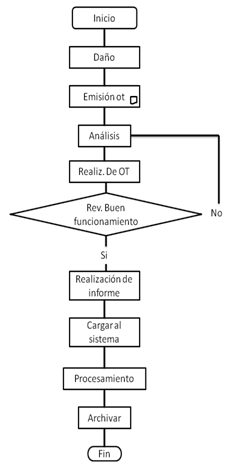 PLANEAMIENTO Y GERENCIA DEL PROYECTO
ETAPAS DEL MANTENIMIENTO CORRECTIVO
INSTALACIÓN Y PUESTA EN MARCHA
CAPITULO 6
ANALISIS ECONÓMICO
Mtto. Preventivo
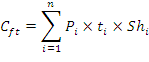 Cft: costo  de la fuerza de trabajo directa USD/año
P: cantidad de trabajadores que participan en la acción.
t: tiempo que deben ejecutar los trabajadores para garantizar la acción.
Sh: salario que se les paga a los trabajadores en USD/hora
COSTOS DE LA FUERZA DE TRABAJO DIRECTA
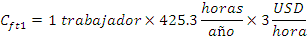 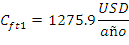 Mtto. Correctivo
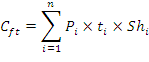 Cft: costo  de la fuerza de trabajo directa USD/año
P: cantidad de trabajadores que participan en la acción.
t: tiempo que deben ejecutar los trabajadores para garantizar la acción.
Sh: salario que se les paga a los trabajadores en USD/hora
COSTOS DE LA FUERZA DE TRABAJO DIRECTA
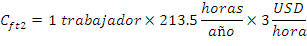 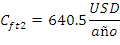 COSTO DE NO DISPONIBILIDAD
Rollformer 1
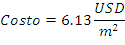 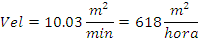 Costo del producto
Valor agregado (VA) margen10%
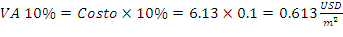 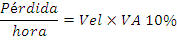 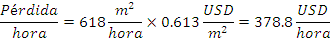 $ COSTOS TOTALES
Incremento de Disponibilidad
ANALISIS FINANCIERO
Tasa interna de Retorno TIR
I: es el valor de inversión inicial
n: es el número de periodos
F: es el flujo de caja durante el periodo n
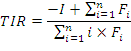 Valor Actual Neto VAN
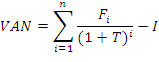 I: es el valor de inversión inicial
n: es el número de periodos
F: es el flujo de caja durante el periodo n
T: es la tasa de interés
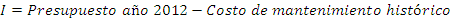 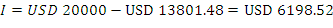 FLUJO DE CAJA
$
ANALISIS FINANCIERO
Tasa interna de Retorno TIR
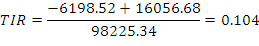 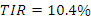 Valor Actual Neto VAN
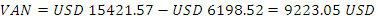 CAPITULO 7
CONCLUSIONES Y RECOMENDACIONES
CAPITULO 7
CONCLUSIONES Y RECOMENDACIONES
GRACIAS POR SU ATENCION